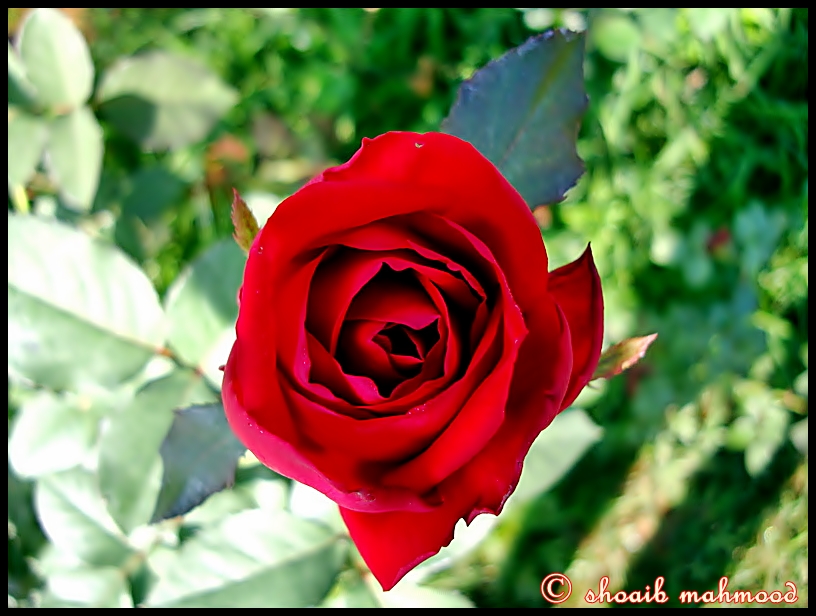 Good Morning , students.
Identy of Teacher
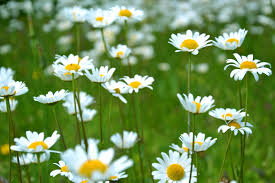 Identy of Lesson
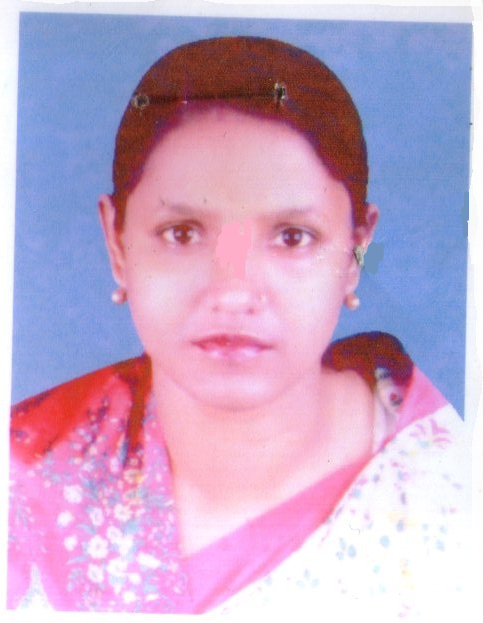 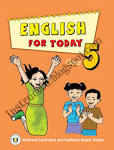 5
Name: Aliza Begum
Head Teacher
Pallimangal Govt. Primary Sch00l .                                 Dakshin Surma,Sylhet
Email:hmpmgps@gmail.com
Class: Five
Subject: English
 Lesson:My Mother land 
Time:45 min
By the end of this lesson’s students will be able to…
5.1.3 Read silently with understanding dialogues
8.1.1 Make sentences using words and phrases given in the 
textbook.
Let us,we see a vedio
Think about the video
What do you see in the  video
Boat,water grass,man,
Dear students, what do you understand from the video?
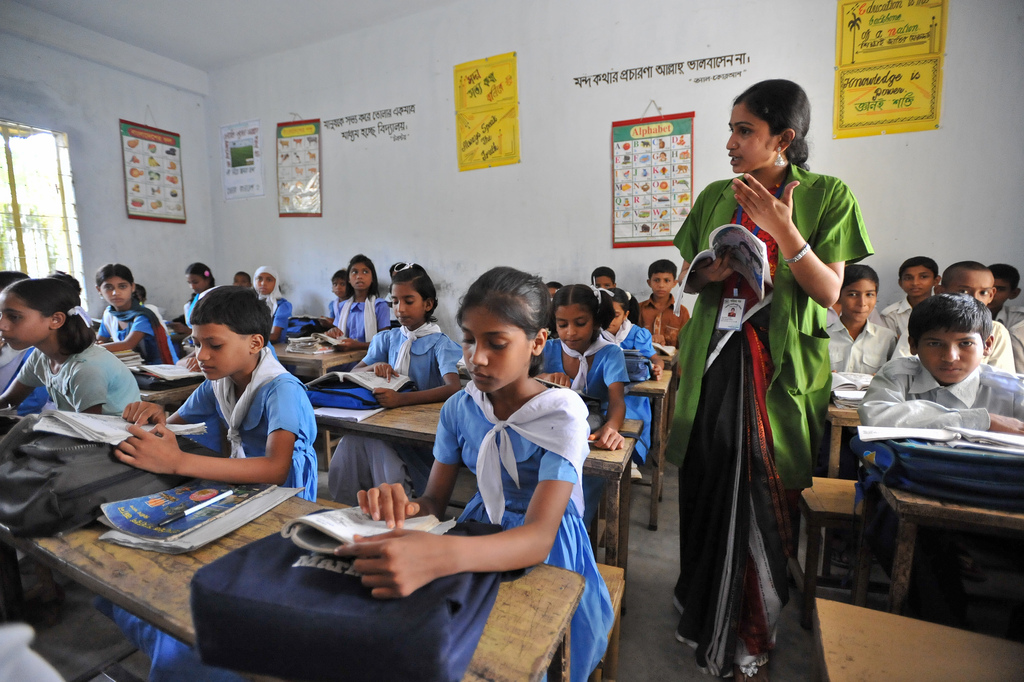 Our country
Dear students, guess what story do we read today?
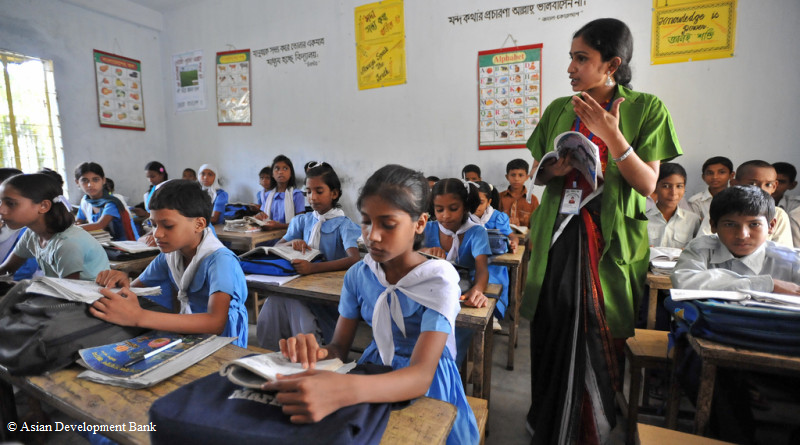 Today’s lesson
Chapter : My Motherland 
Time:- 40 minute.
Some new words  with pronounce
Some new words with spelling
Somewords meaning
New words meaning(Bangoli)
Read the following question and answer them from the text.
a)When did Bangladesh get the victory?                                                       B)Who did declare the independence of Bangladesh?                                                                C)What is the national fruit of Bangladesh?                                                                 D) How many seasons we have ?                                                                                         E) Where arethe main source of fish ?
Dear students, open your  EFT book  and listen to me what I read.
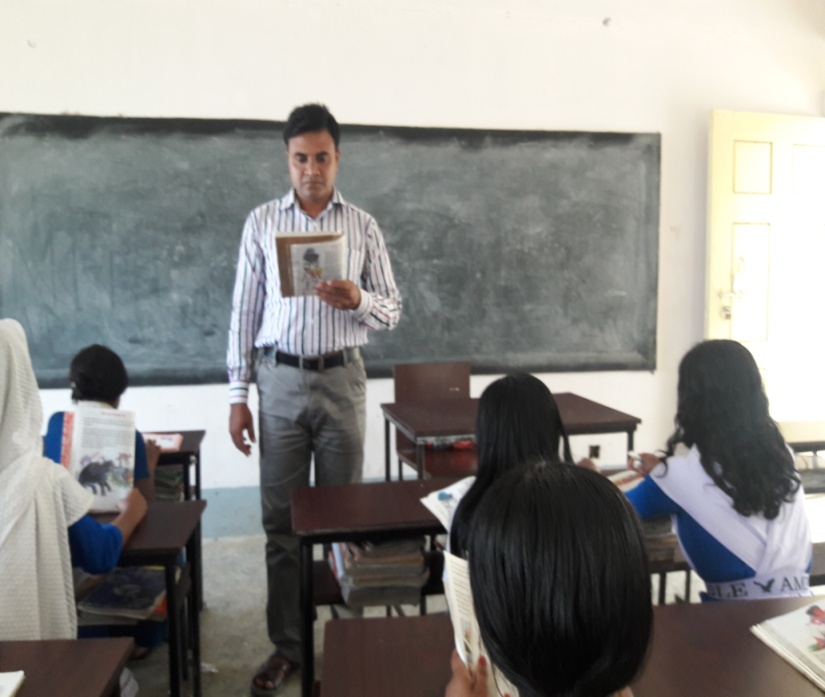 অঞ্চে থেরে লাইভBangladesh is ourmotherland Bangladesh is our motherland.It is an independent country.The Independent of Bangladesh was declared on the 26th March,1971 by the father of the nation,Bangabandhu Sheikh Mujibur Rahman. We got our victory on the 16th December ,1971 after a long war . Bangladesh is a small country with a large popoulation . Most of the people of the country are Muslims.But people of other religions also live here in peace. Dhaka is the capital of Bangladesh. It is also called the city of mosques. There are so many beautiful places in Bangladesh. It is a beautiful country with many resources. We have six seasons and the weather in our country is comfortable.The land of this country is so fertilethat people can grow crops easily. Most of the people of this country are farmers. The main crop of this country is rice .But the farmers grow jute,sugarcane,tea and fruts also. Jackfruit is the national fruit of Bangladesh. Bangladesh is also a country of rivers. There are so many rivers in the country. The Padma,the Meghna and the Jamuna are the main rivers of the country. These rivers  are  the min source  of fish. Hilsha is our national fish. The mother language of our country is Bangla.  We are very proud of our country.
Dear students,  read the text again and again.
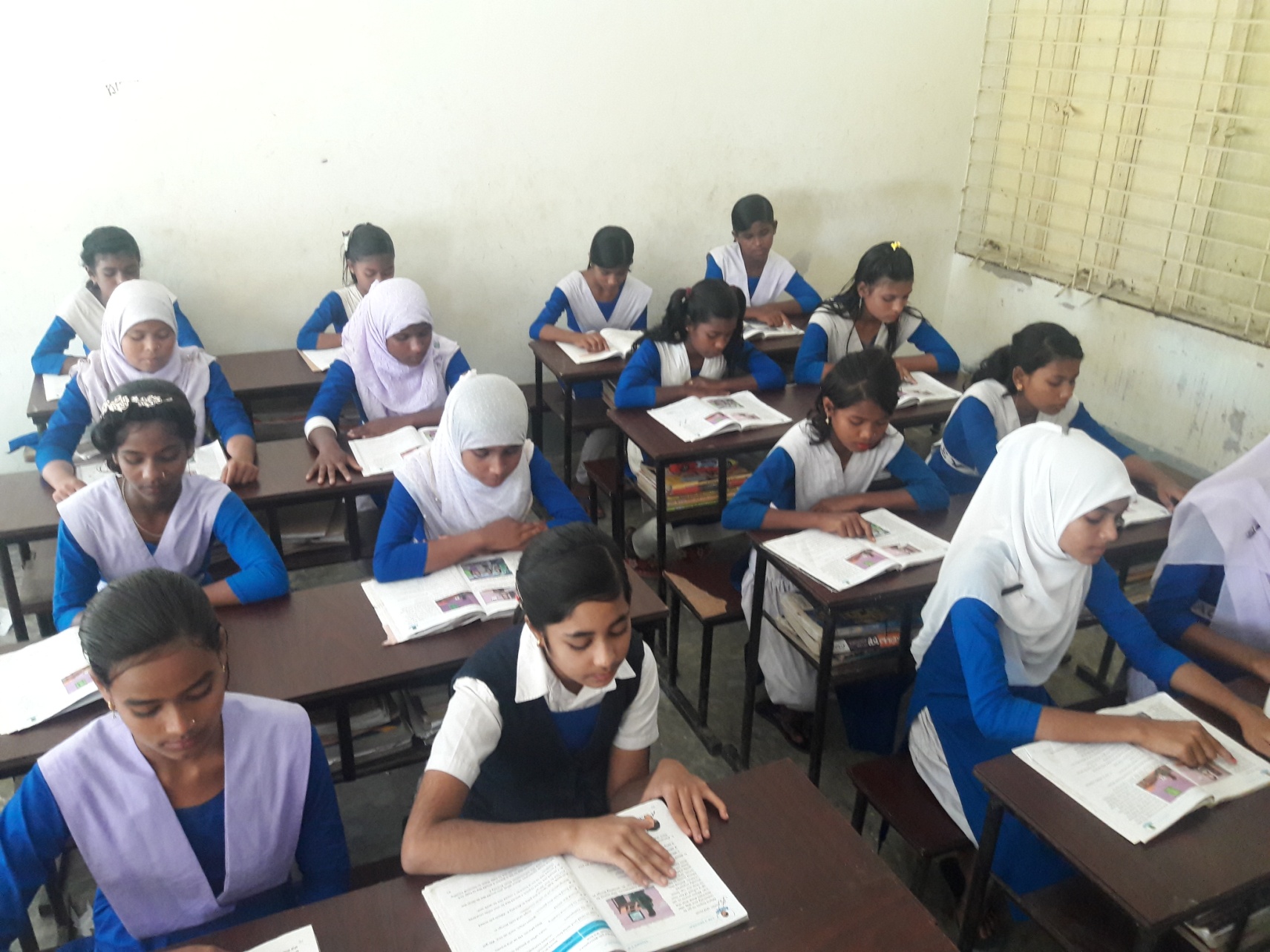 Group work
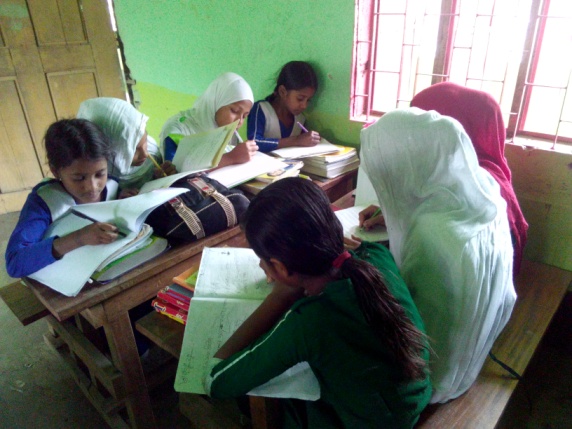 Write five sentences about  our country .
Group  A
Write five sentences about our rivers .
Group B
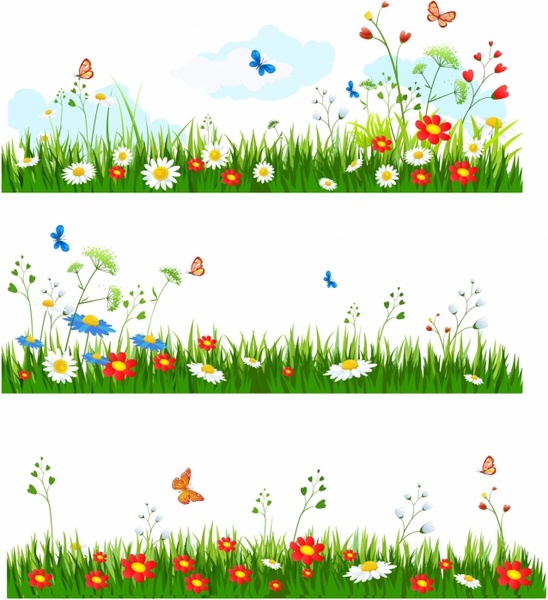 Evaluation
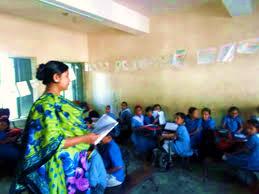 Who say …..
What did you learn from the lesson?
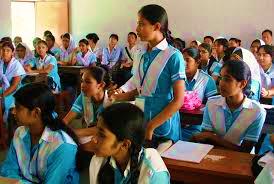 Everyone should love their country.
1. What is the capital city of Bangladesh? 
2. How is our weather ? 
3. Write the names of two crops of Bangldesh .
4. What is the mother language of Bangladesh ?
5. Why are we proud of our country?
a)Dhaka is the capital city of Bangladesh  .                                                                                               b)Our weather is comfortable .                                                                                       c) Rice and jute   .                                                                      d)Bangla is our mother language  .                                                                                            e) Bangladesh is our motherland . So we are proud of our country .
motherland
F
six
T
This country
F
Evaluation
Now we play a bango  game.
Home work
Suppose you are Babul . You live in Bangladesh.Your friend Jonson who lives  in England. He wants to know about your country . Now write a letter to your friend about your country .
One day one word
Motherland=মাতৃভূমি
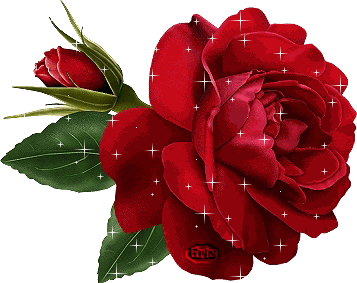 Thank you every body.
No more today.